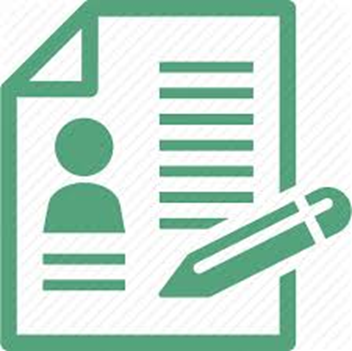 ONA TILI
7-sinf
MAVZU: GUMON VA INKOR YUKLAMALARI
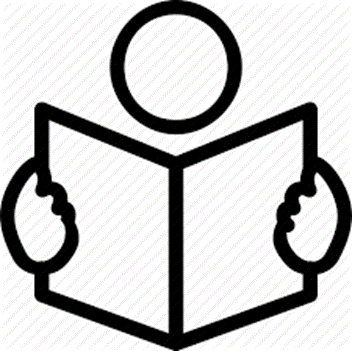 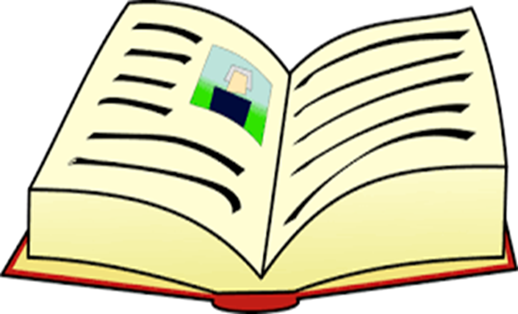 YUKLAMALARNING MA’NO TURLARI
So‘roq-taajjub yuklamalari
Kuchaytiruv-ta’kid yuklamalari
Ayiruv-chegaralov yuklamalari
O‘xshatish-qiyoslash yuklamalari
Gumon yuklamasi
Inkor yuklamasi
ESDA SAQLANG!
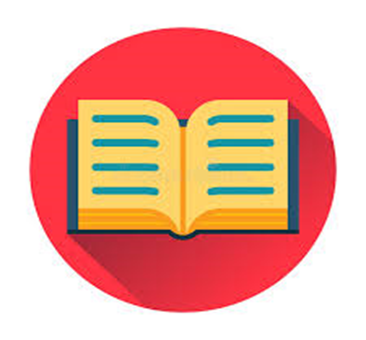 -mi, -oq (-yoq), -dir, -gina
 (-kina, -qina)
ESDA SAQLANG!
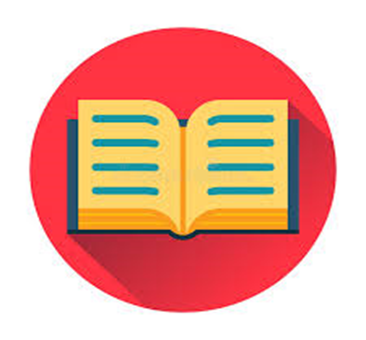 -ku, -da, -u (-yu), -a (-ya), -chi
TAHLIL
Majlisga faqat Salimgina kirmadi.
Mehmonlarni kutib oldingmi?
Bizni porloq kelajakka Mustaqillik yo‘ligina eltadi.
TAHLIL
Yurtimiz yaqin kunlarda bundan-da go‘zalroq, bundan-da farovonroq bo‘lishiga ishonaman.
Necha marta uchrashay dedim-ku.
SO‘ROQ-TAAJJUB YUKLAMALARI
-mi
-chi
-a
-ya
qo‘shimcha
yuklamalar
Dalalarda ish boshlandimi?
Dalalarda ish boshlandi-a!
KUCHAYTIRUV-TA’KID YUKLAMALARI
hatto, ham, nahotki, axir
-u (-yu), -da, 
-oq (-yoq)
Choy qaynatib ichishni-da unutdi.
AYIRUV-CHEGARALOV YUKLAMALARI
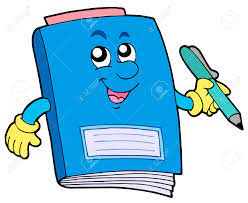 O‘XSHATISH-QIYOSLASH YUKLAMALARI
go‘yo, go‘yoki, xuddi, naq
Otasining shu gaplari hozir Humoyunga xuddi o‘z dilidan eshitilayotganday bo‘ldi.
GUMON YUKLAMASI
-dir
qo‘shimcha
yuklama
Sizni yo‘qlab kelgandir?
GUMON YUKLAMASI
Bu yuklama -man, -san, qo‘shimchalari qatorida turuvchi III shaxs qo‘shimchasi -dir bilan shakldoshdir.
-dir qo‘shimchasi urg‘u olmaydi.
U musobaqa g‘olibidir.
Suv hayot manbayidir.
249-mashq
“O‘lsa o‘lgandir, bunga nima janjal!” – deb qo‘ydi tag‘in birov.
Gumon yuklamasi
249-mashq
Yurmasman hech bihishtni izlab,
Topolmasam, chekmasman alam.
G‘ofir aka bugun va’da qilgan she’rini yozayotgandir.
INKOR YUKLAMASI
na…na
hech, sira, aslo
Men-ku yolg‘iz edim,
Na otam, na onam, na oilam bor…
Na qo‘shiq, na kulgi, na churq etgan ovoz eshitilmadi.
250-mashq
So‘finikiga o‘t ketibdimi? – Xolmo‘minning shang‘illagan ovozi eshitildi.
So‘roq-taajjub yuklamasi
250-mashq
Yurtim senga she’r bitdim bu kun,
Qiyosingni topmadim aslo…
Inkor yuklamasi
MUSTAQIL BAJARISH UCHUN TOPSHIRIQ:
Yuklamalarning ma’no turlarini qatnashtirib, “Yurtimizda Navro‘z” mavzusida matn tuzing.
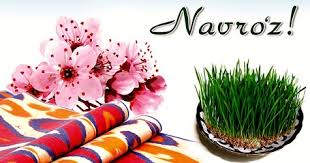 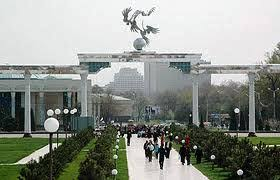